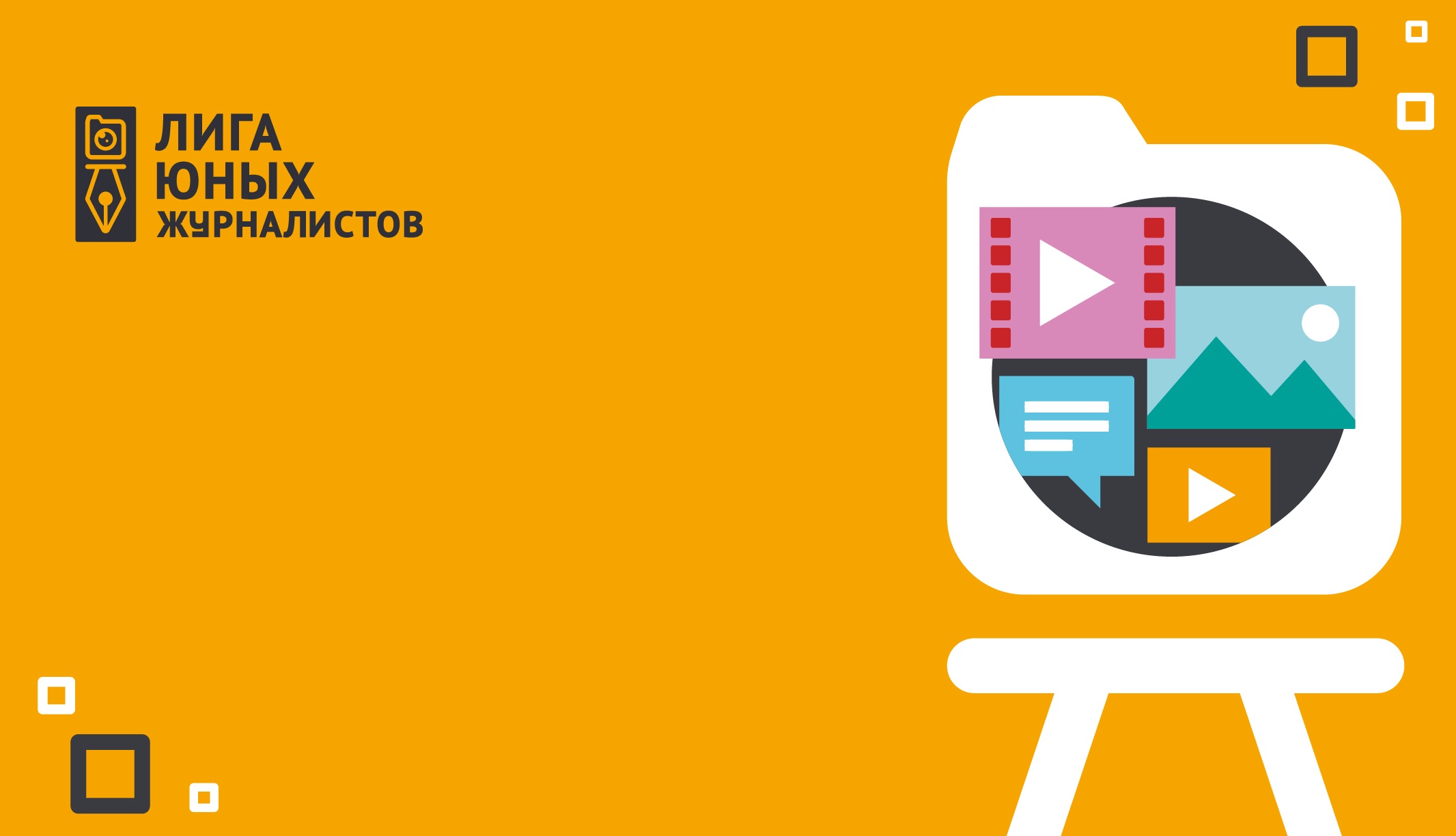 Публичный годовой отчет
Приморского регионального отделения ООДО «Лига юных журналистов»
за 2020 год
Никитченко Татьяна Викторовна
Председатель Приморского ……. регионального отделения ООДО «Лига юных журналистов»
Высшее, Хабаровскй государственный институт культуры, режиссёрское отделение,  курсы переподготовки «Педагог-психолог», «педагог-проектировщик», корреспондент мультимедийной редакции. Опыт организации фестивалей, киноэкспедиций, медиашкол.
Наша команда
Команда медиапедагогов, координаторов мероприятий, волонтеров и т.д.
Никитченко Татьяна Викторовна, руководитель отделения
Продан Наталья Васильевна, координатор проектов и программ в районах севера Приморского края
Потопяк Александр Владимирович, 
координатор проектов и программ в районах юга Приморского края
Левадняя Арина Андреевна
Молодёжный ресурсный центр
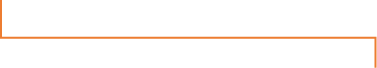 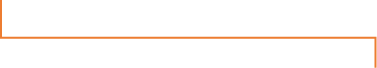 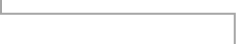 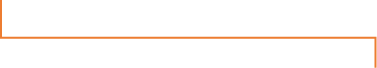 Заря 
Глеб 
Алексендрович
Сяркина 
Полина 
Алексеевна
Олесова 
Татьяна 
Олеговна
1500
9000
ЮНЫХ ЖУРНАЛИСТОВ В 2020 ГОДУ
ЧИТАТЕЛЕЙ И ЗРИТЕЛЕЙ В 2020 ГОДУ
Информационные площадки
Скриншоты и активные ссылки на Ваш сайт, группу в «Вконтакте», аккаунт в Instagram и т.п.
«Приморский медиадесант», мультипортал на сайте отдела туризма и краеведения ВГ ДДТ
http://cdt-vlad.ru/?page_id=1228
Группы VK:  «Веселая ларга»
 https://vk.com/cheerfullarga
«Владивосток. История и современность» https://vk.com/vliis
Фестиваль «Веселая ларга» https://www.facebook.com/765410mail.ru/
Одноклассники для родителей
https://ok.ru/group/59672296488993
Доступное медиаобразование , на сайте отдела туризма и краеведения ВГ ДДТ 
cdt-vlad.ru/?s=%D0%94%D0%BE%D1%81%D1%82%D1%83%D0%BF%D0%BD%D0%BE%D0%B5+%D0%BC%D0%B5%D0%B4%D0%B8%D0%B0%D0%BE%D0%B1%D1%80%D0%B0%D0%B7%D0%BE%D0%B2%D0%B0%D0%BD%D0%B8%D0%B5+
Наши медиаточки на карте ynpress.com+локальные медиаточки
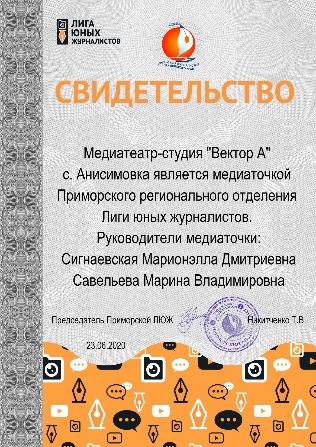 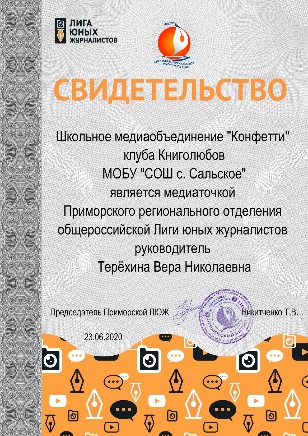 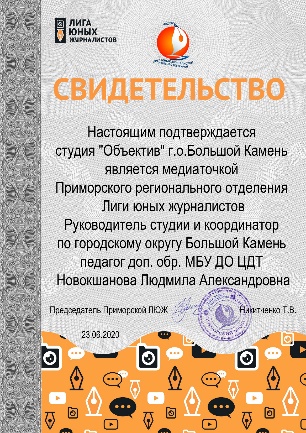 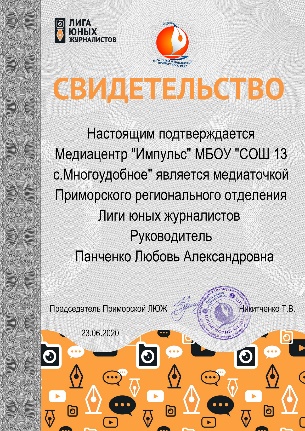 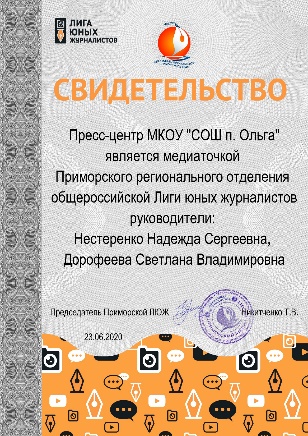 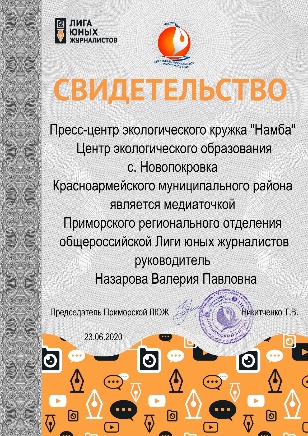 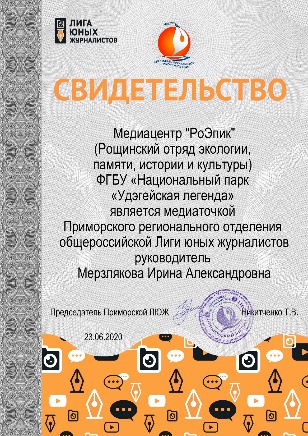 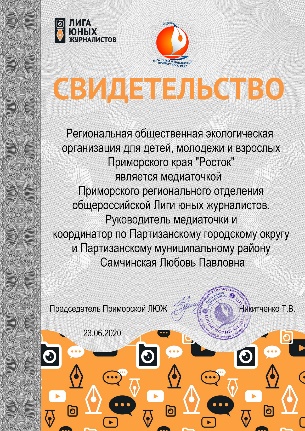 Ключевые мероприятия 2020 года
Ключевые мероприятия 2020 года
Мероприятие 2
Городской медиафорум 
Отчет за лето. Планирование работы на новый год. Медиапарад. Ярмарка детских СМИ. Конкурсные программы в рамках форума. Награждение победителей.
Мероприятие 2
Региональный Дальневосточный слет Представителей лиги юных журналистов.
Обмен опытом работы, отчет о работе за год, планирование совместных мероприятияй, презентация новых проектов.
Мероприятие 3
Всероссийский фестиваль детского кино и телевидения «Веселая ларга»
Программы: конкурсная, программа кинопоказов на приз большого детского жюри – в 2020 году участвовало 6000 человек в разных регионах России, образовательная программа,  500 работ поступило в конкурсную программу, поведено более 50 мастер-классов в ходе подготовки и на фестивале.
Мероприятие 4
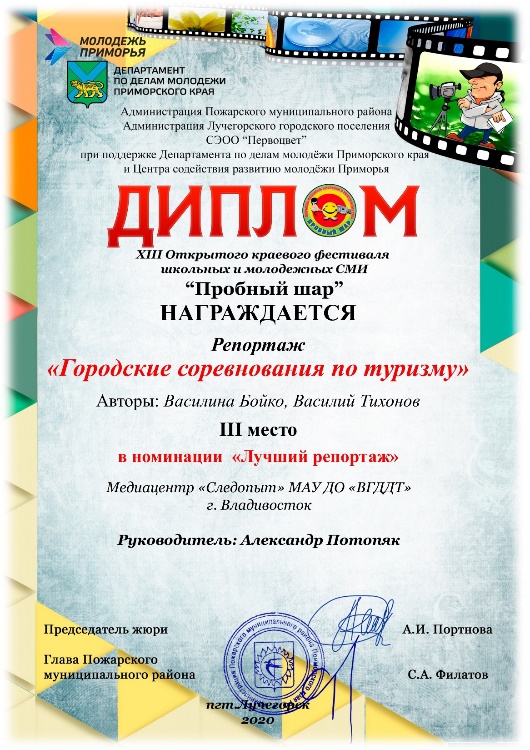 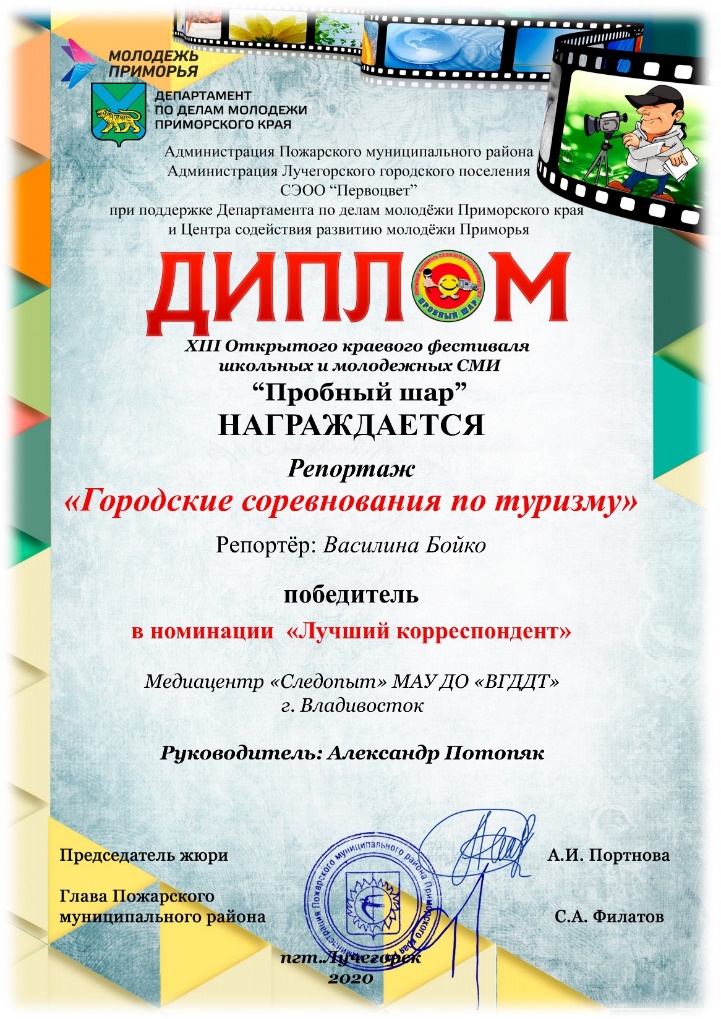 Краевой заочный фестиваль детских и молодёжных СМИ 
«Пробный шар»
Фестиваль открыт для всех регионов стран. Основной участник-Приморский край.  Имеет образовательную программу. Спикеры: медиапедагоги Приморского края и специалисты в сфере медиа.
Мероприятие 5
Городской
Конкурс
«Мой город, история и современность»
Второй год конкурс проводит молодежный ресурсный центр при додержке Приморского регионального отделения Общероссйской лиги юных журналистов. В конкурсе приняло участие 152 юнкора из 20 медиаточек.
Мероприятие 6
Региональный конкурс «Край моей судьбы»
Конкурс проводится Приморским региональным отделением общероссийской лиги юных журналистов  В жюри конкурса медиапедагоги  Владивостока, представителии ВУЗОВ: ДВФУ, институтов ДВО РАН, ВГУЭС. Дипломы конкурса учитываются при поступлении. 145 участник из 15 медиаточек.
Мероприятие 7
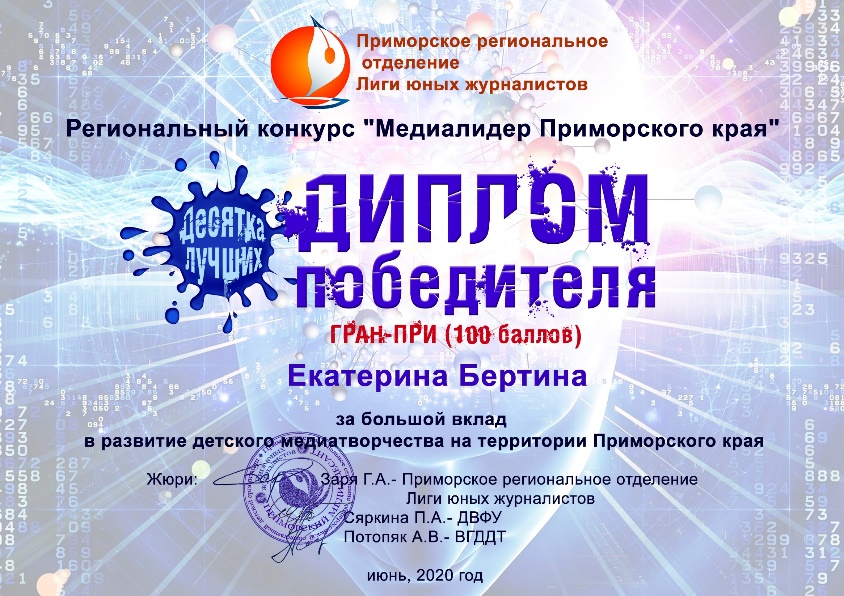 Краевой конкурс
«Медиалидер 
Приморского края»
В конкурсе участвуют медиапроекты и проекты по развитию медиаобразования и медиатворчества на территории  Приморского края. 
В победителях представители студий:  студия Еж, г. Уссурийск, студия  ОО"Росток", г. Партизанск, клуб "Следопыт", г. Владивосток .
Мероприятие 8
Школа кино и тележурналистики.
Проводится для пресс-центров туристско краеведческих клубов и музеев Владивостока. Популяризация краеведчеcкой работы средствами медиа. Поддержка талантливых детей и подростков.
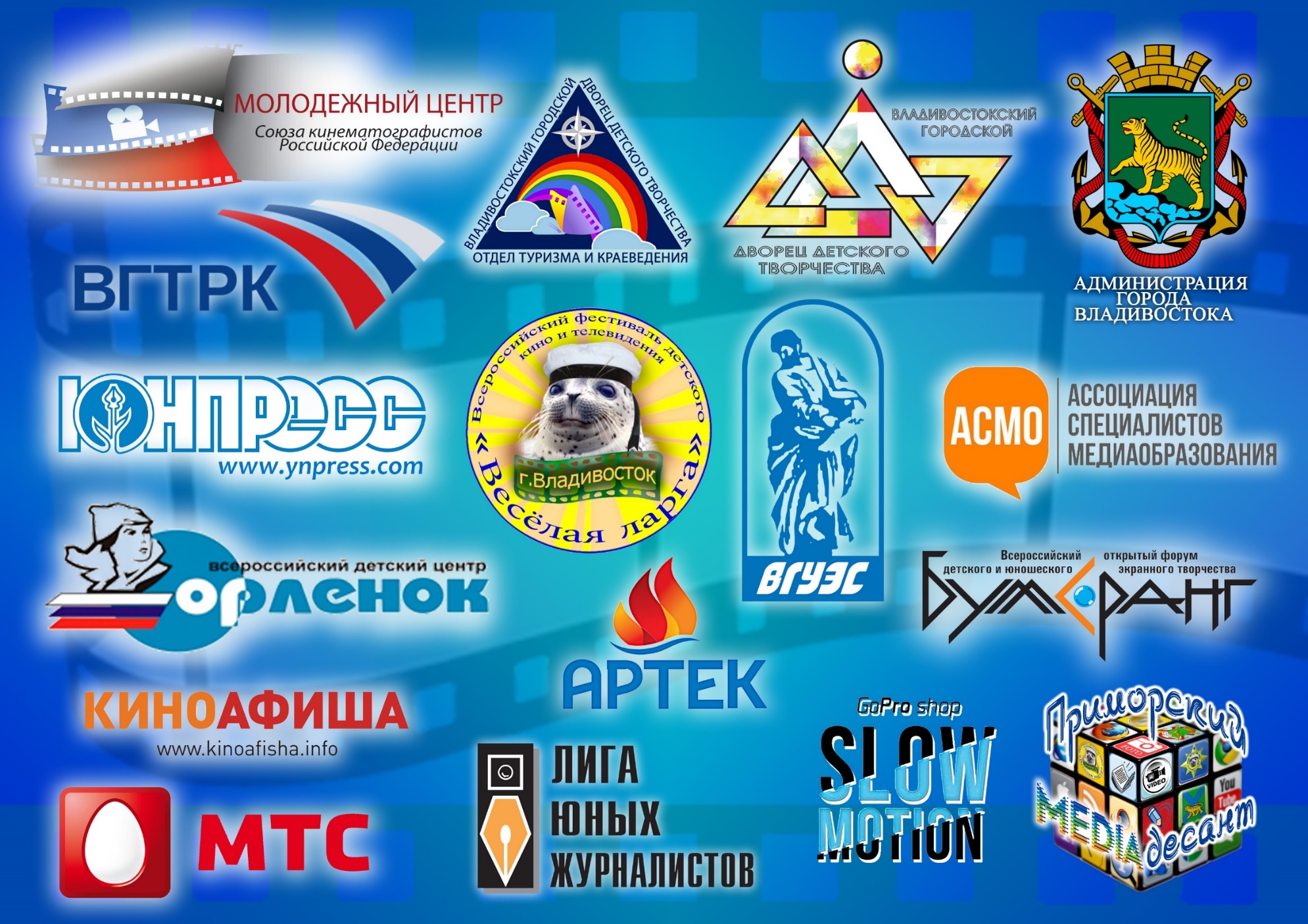 Наши партнёры
СМИ о нас
Разместите здесь ссылки на публикации в СМИ, которые рассказывают о деятельность Вашего регионального отделения Лиги юных журналистов (верхняя строчка – ссылка, нижняя в квадратике – название материала0. Обратите внимание, чтобы в материалах было упоминание ООДО «Лига юных журналистов», а не только название медиаобъединения
Выпускники медиацентра 2020 года поступившие в профильные уч. заведения.
Как отделение ЛЮЖ в 2020 году мы добились
Укажите 5 основных достижений Вашего регионального отделения в 2019 году (один блок – одно достижение)
Мы столкнулись с трудностями
Опишите три основные проблемы, с которыми Вам пришлось столкнуться в 2019 году. Ниже приведите шаги, которые были предприняты по их преодолению
Взгляд в медиабудущее: планы на 2021 год
Видеовизитка
Вставьте сюда видеовизитку вашего регионального отделения, которая характеризует Вашу деятельность в течение 2020 года. Хронометраж: до 1 минуты. Визитку необходимо сначала разместить на youtube.com, а затем – вставить оттуда в презентацию
https://youtu.be/31f7KtB-r_s
https://youtu.be/Lu84_yre8dI
Вступай в … отделение ЛЮЖ!
Кратко расскажите начинающим журналистам, детям, всем заинтересованным, почему и зачем нужно вступать в ваше региональное отделение?
Как вступить в … региональное отделение ЛЮЖ?
Опишите алгоритм, состоящий из конкретных шагов, позволяющий любому ребенку или медиапедагогу вступить в ваше региональное отделение
Адрес: Приморский край, г.Владивосток, Океанский проспект, 43, кабинет 7. Владивостокский городской Дворец детского творчества, 765410@mail.ru  89084634 911   официальные сообщества в социальных сетях, основная контактная информация, cdt-vlad@mail.ru (мультипортал «Приморский медиадесант»
Спасибо за внимание!